QM with Atomic Physics
By Downs, Finn, Steidle, Ume, & Yao
Formalism
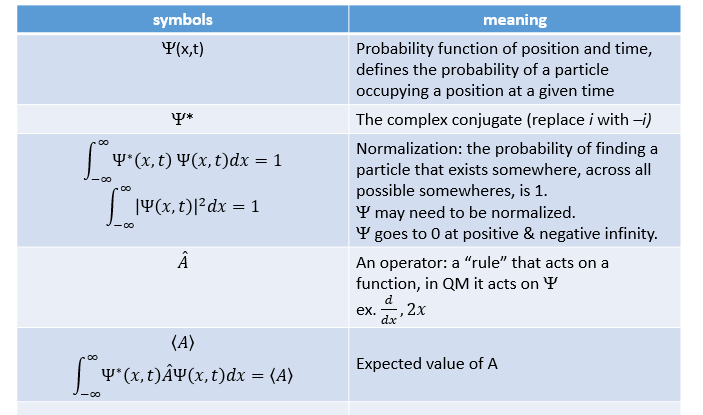 If a function f(x) operated on by operator returns c*f(x), then f(x) is an eigenfunction of that operator, with eigenvalue c.
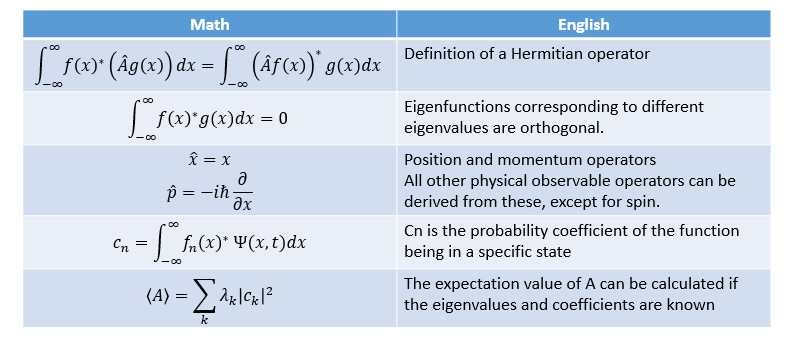 Dirac delta notation
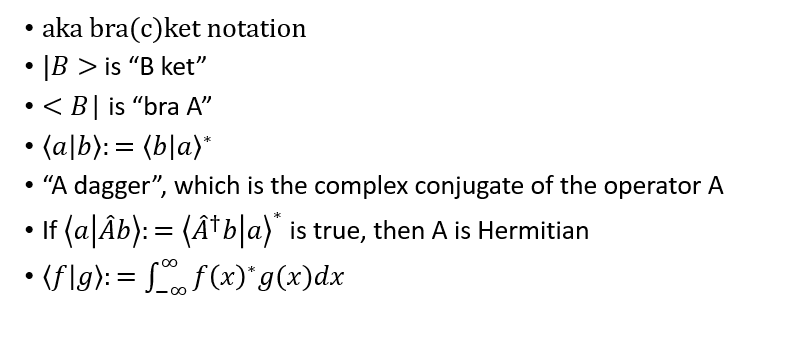 Schrodinger equation
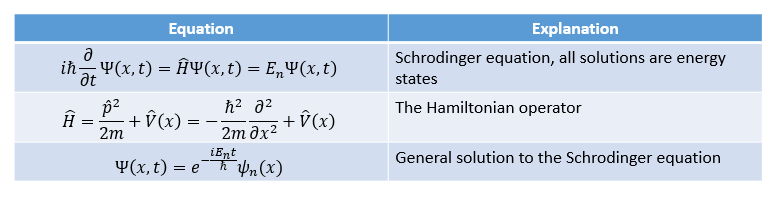 What to know about the wavefunction
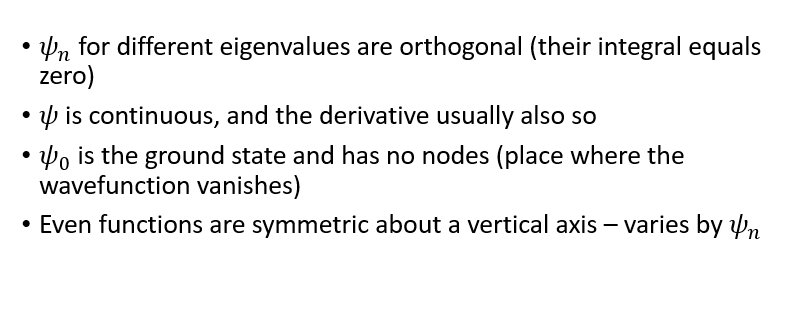 Operators
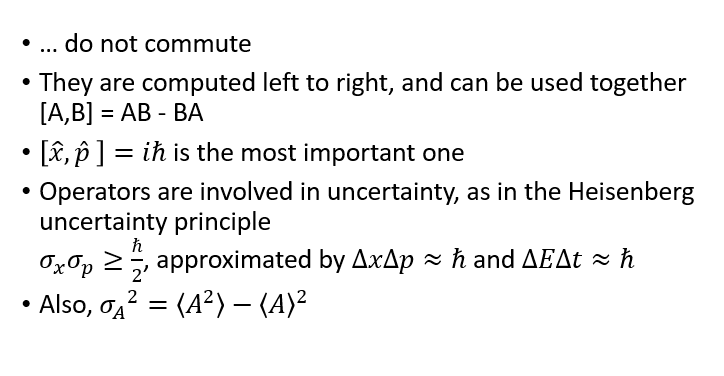 Quantum Harmonic Oscillator
1D
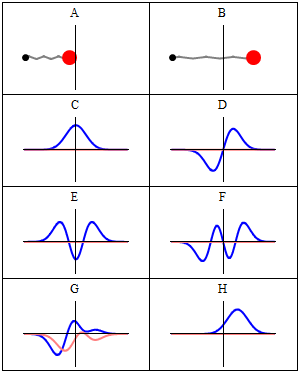 .
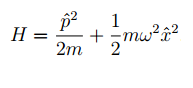 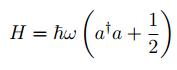 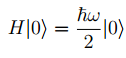 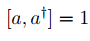 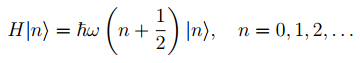 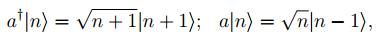 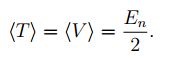 Horizontal axis is position, and the vertical axis is the real part (blue) or imaginary part (red) of the wavefunction. C, D, E, F, but not G, H, are energy eigenstates. H is acoherent state—a quantum state that approximates the classical trajectory.
Quantum Harmonic Oscillator 3D
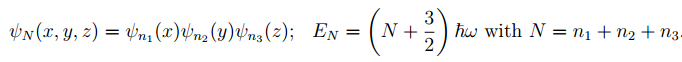 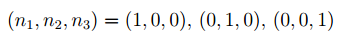 Infinite Square Well
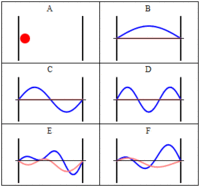 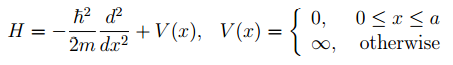 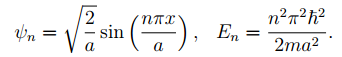 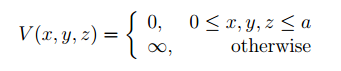 Horizontal axis is position, and the vertical axis is the real part (blue) and imaginary part (red) of the wavefunction. The states (B,C,D) are energy eigenstates, but (E,F) are not.
Free Particle
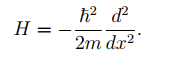 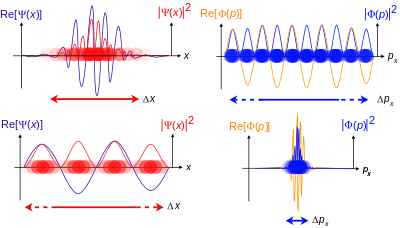 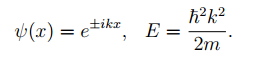 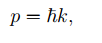 Increasing amounts of wavepacket localization, meaning the particle becomes more localized.
Delta Function
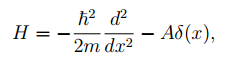 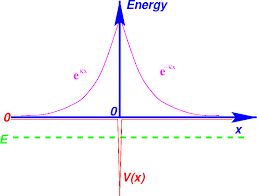 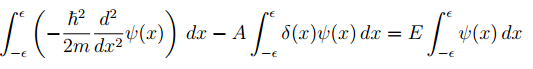 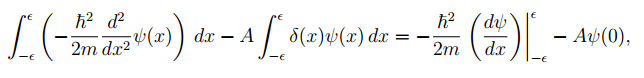 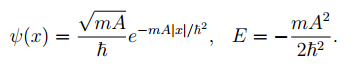 Finite Square Well
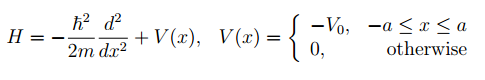 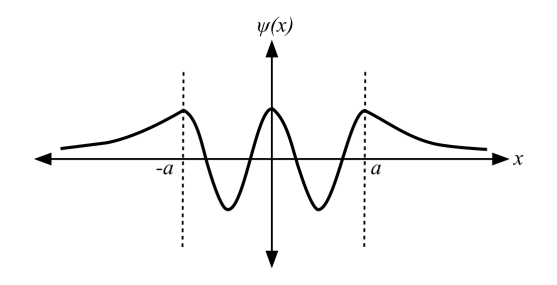 Wave function inside the well turning to decaying exponentials outside the well.
Scattering States: Reflection/Transmission
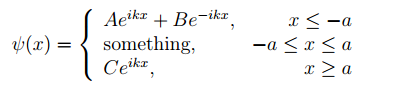 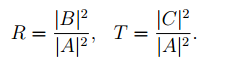 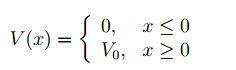 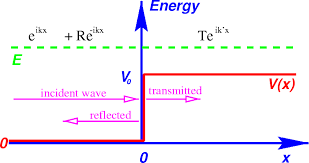 Three Dimensions
Momentum Operator:
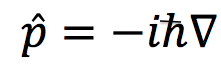 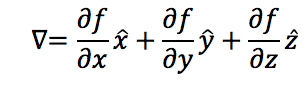 Hamiltonian in 3D
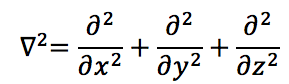 Different Coordinates Commute with Each Other
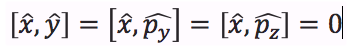 Spherical Wave Function
Spherical Wave function: Product of angular and radial part

Separate into radial and angular part and normalize each piece separately
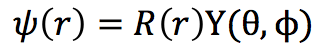 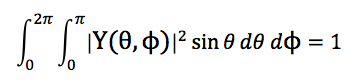 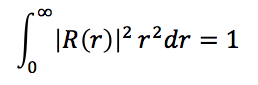 Angular Momentum
Something to Remember For GRE
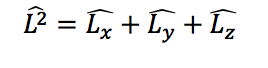 Spherical Coordinates
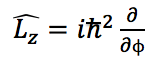 Eigenfunction and Eigenvalues
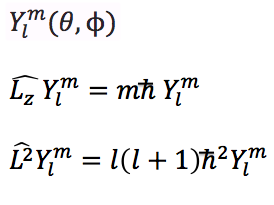 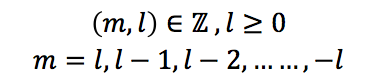 Some Facts
Orthonormal:




The ϕ dependence is always in the form 

Dependence of θ is complicated and will be provided
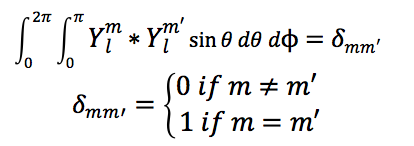 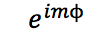 Hydrogen Atom
Hamiltonian:



Bohr Radius
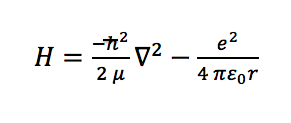 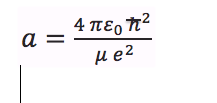 Energy States
Ground state energy (Hydrogen):



n state energy:
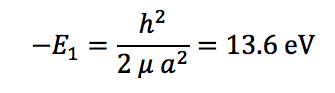 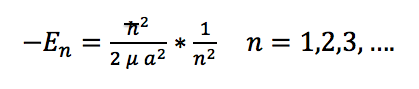 Rydberg’s Formula
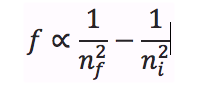 Useful for GRE
Spin
Spin is a characteristic of a particle, and doesn’t change!

Spin operators obey same commutation relations as angular momentum operators.

Spin can either be an integer or half-integer.
	For GRE, only really need to know spin-½

Adding spins is not trivial:
For system of two particles (spin s and spin s’)
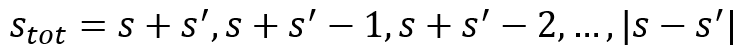 Spin-1/2
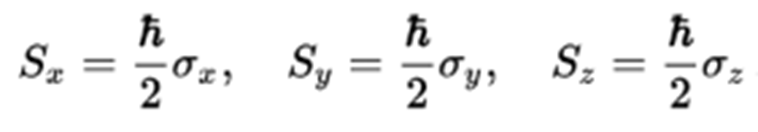 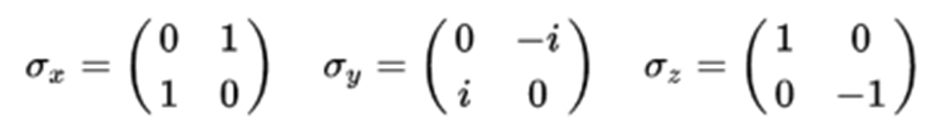 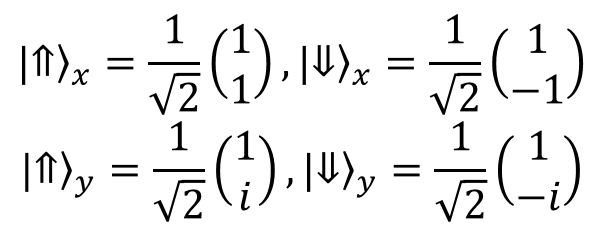 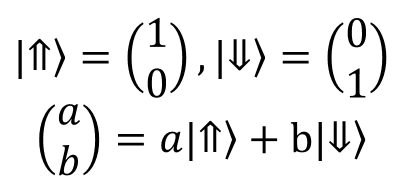 Spin and the wavefunction
Can think of total wavefunction as a product of a spatial wavefunction and a spin wavefunction
Spin operators always commute with spatial operators
If particle has spin-0, it only has a spatial wavefuntion
Note: the Hamiltonian can act on both the spin and spatial wavefunctions!
Bosons and fermions
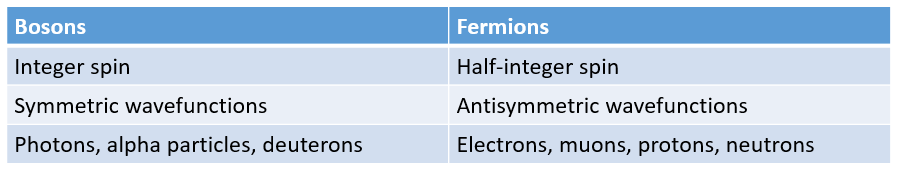 Pauli exclusion principle:
no 2 identical fermions can occupy the same quantum state
For identical particles…
symmetric wavefunctions:
antisymmetric wavefunctions:
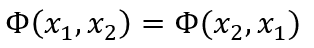 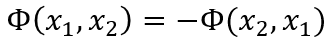 Approximation Methods in QM
Variation principle
Approx. ground state E of system when Hamiltonian known
For a normalized wavefunction:
Use trial wavefunction with adjustable parameter, calculate     and minimize with respect to parameter
Adiabatic theorem
For particle in nth eigenstate of H, if H is slowly changed to H’, then particle will end up in the corresponding eigenstate
Note: will not have to apply variation principle on GRE!!
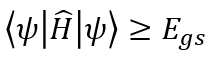 Time-independent perturbation theory
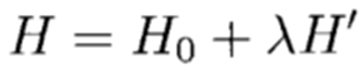 .            , know energies and eigenfunctions of H0, so can compute corrections
First-order:

Second-order:

If there is a degeneracy, denominator = 0
Diagonalize the perturbation in the subspace of degenerate states!
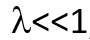 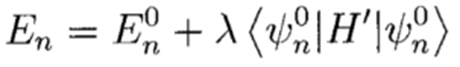 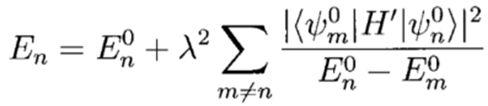 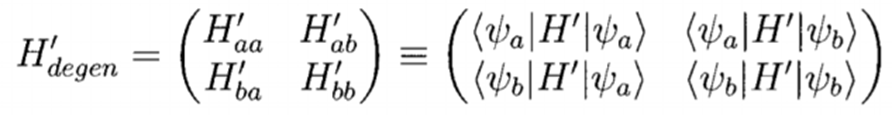 Atomic Review
Bohr Model
Electrons move in classical circular orbits, called energy shells or energy levels.
Angular Momentum - L=n*ħ where n=1,2,3…
Electrons do not radiate as they move around the nucleus.
Classically the electron would radiate and spiral into the proton.
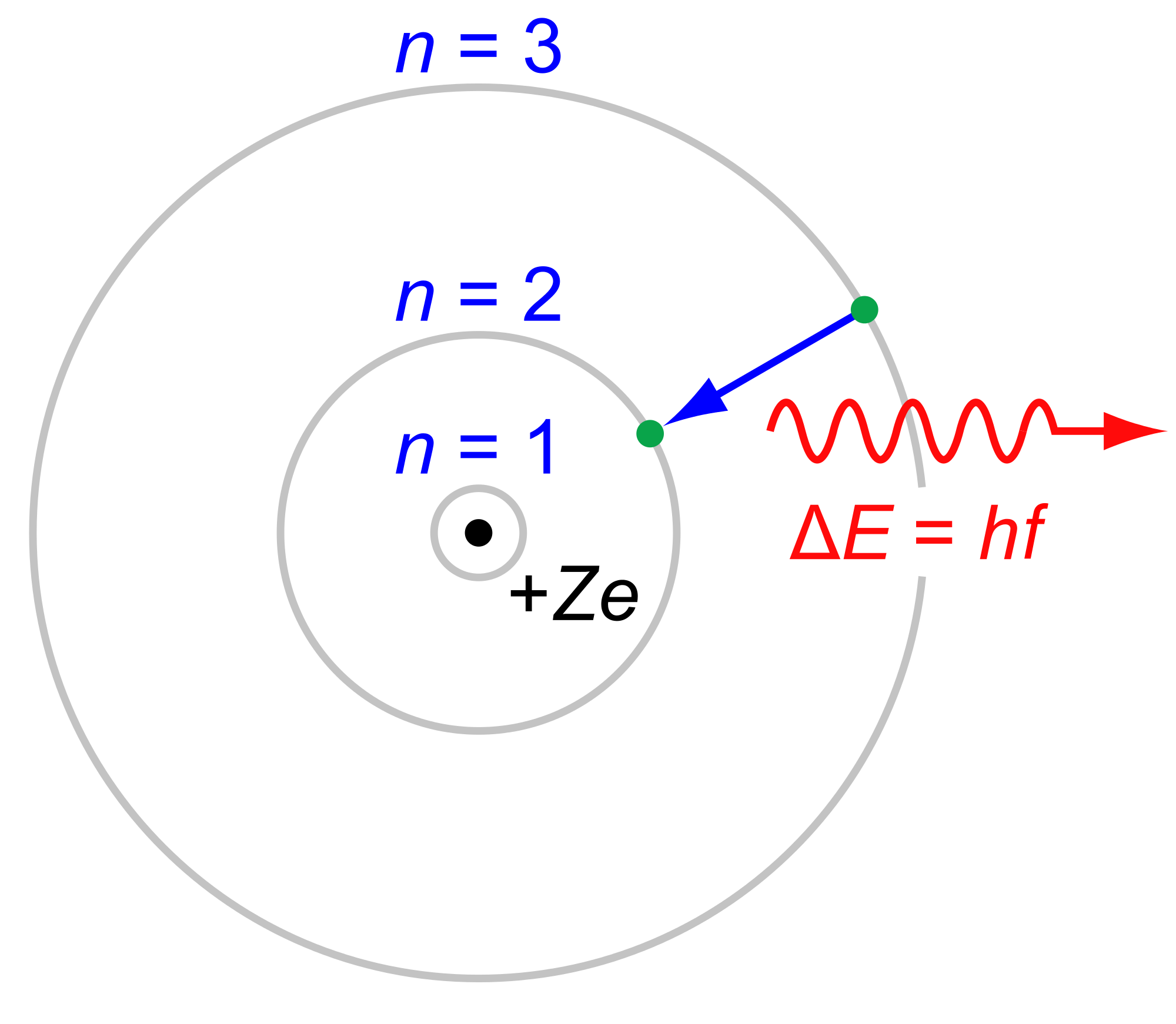 Angular Momentum
L=mvr
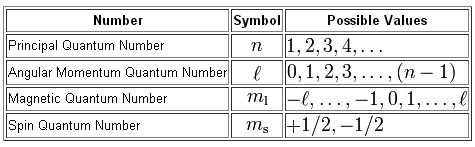 Perturbations to the Hydrogen Atom
Fine Structure
Replacing the electron KE term in the Hamiltonian with the correct relativistic form.
Spin-Orbit coupling between electron’s orbital angular momentum and its spin.
Lamb Shift
Splits the 2s and 2 level with j=½.
Spin-Spin Coupling
Ground state of hydrogen splits.
Depends on spins of e and p.
Useful Calculation Tip
   J²=(L+S)²
      =L²+2L٠S+S²
L۰S=½(J²-L²-S²)
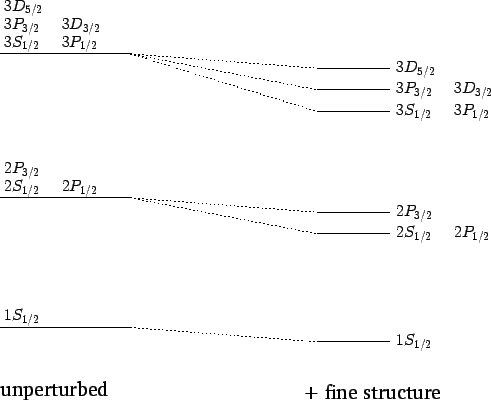 Shell Model and Electronic Notation
Orbitals
s→ l  = 0
p→ l  = 1
d→ l  = 2
f → l  = 3
L=nħ    L²=l(l+1)ħ²  |L|=ħ√2

Shells fill in order, preferring smaller values of l until Argon.
Noble gases are chemically inert because they have totally filled electron shells.
Alkali metals have one “extra” electron 
Halogens have one fewer electron
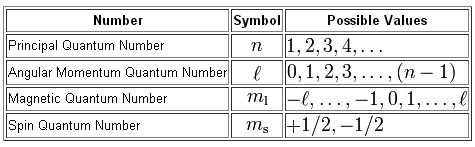 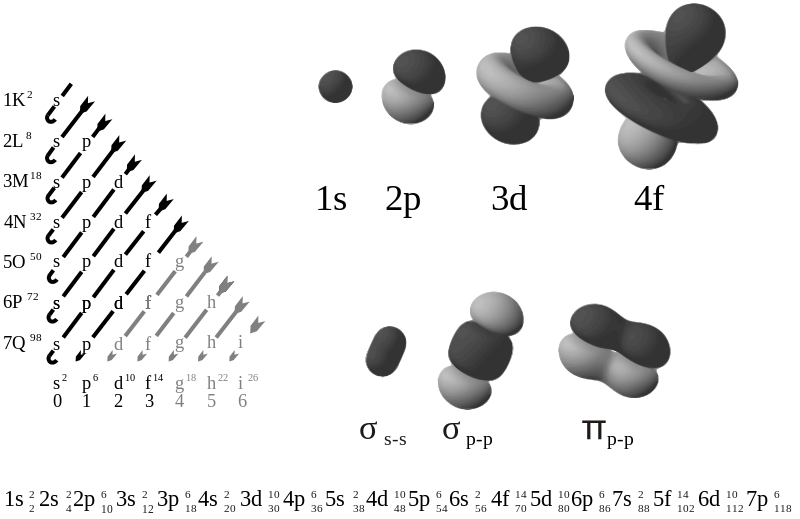 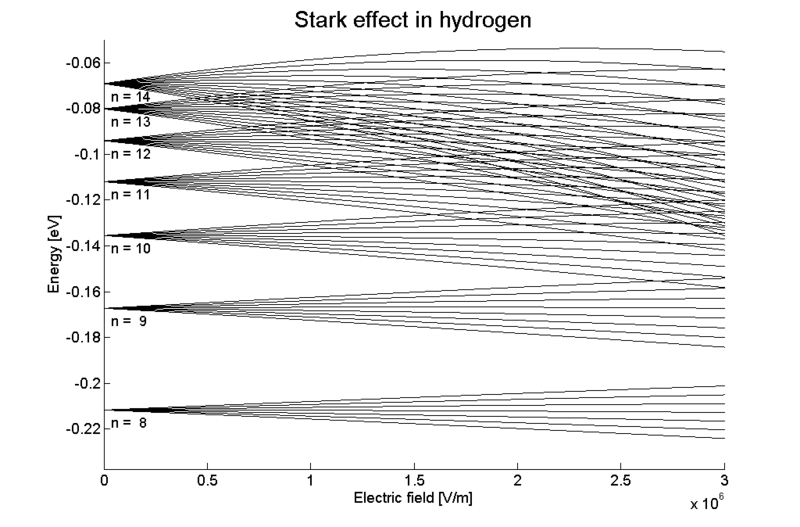 Stark Effect
Splitting of degenerate energy levels caused by E-field.
Change in Hamiltonian in a uniform electron field is given by,
ΔH=eE⠂r
There is no change in the ground state energy
First states to show a first-order shift are n=2 states.
States with m=±1 are unaffected, but 2s and 2p states with m=0 are split.
Energy splitting must be given of the form,
ΔE=ke|E|d , where d is some length (usually d=a₀), and k is an undetermined constant.
Zeeman Effect
Splitting of degenerate energy levels caused by B-field.

Change in Hamiltonian in a magnetic field is given by,
ΔH=(e/2m)*(L+2S)∙B
e/2m is the electron’s classical gyromagnetic ratio.
2 in front of spin operator is because the quantum gyromagnetic ratio is twice the classical value.
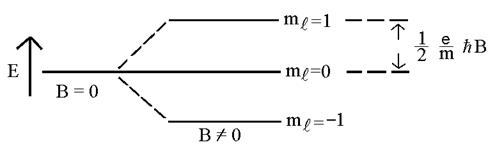 Selection Rules
No transitions occur unless,
Δm=±1 or 0
Conservation of the z-component of angular momentum
Photon Spin = 1 ⟶ l = -ħ, 0, ħ
Δ l  = ±1

Decay Pattern Example:
3s ➝ 2p ➝ 1s
Blackbody Radiation
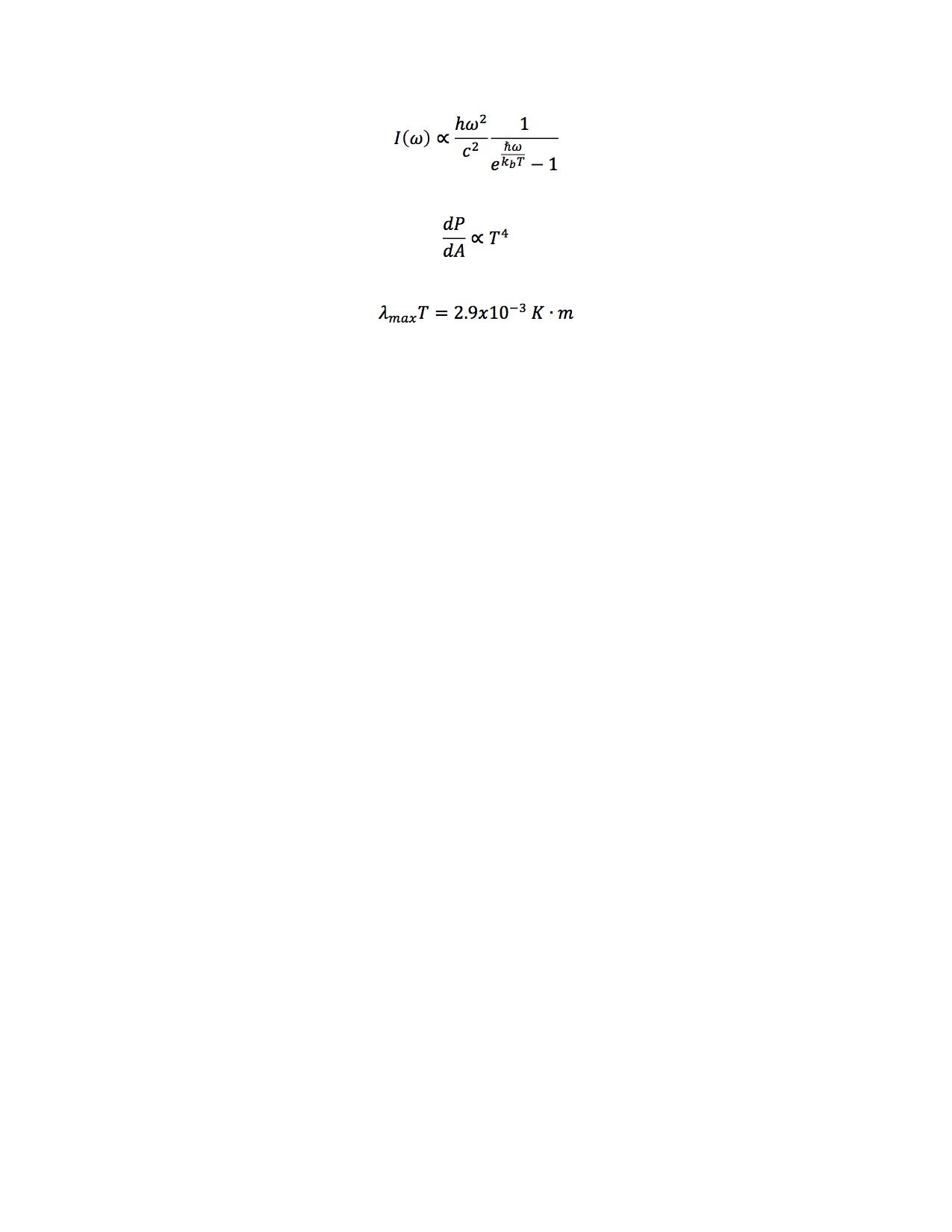 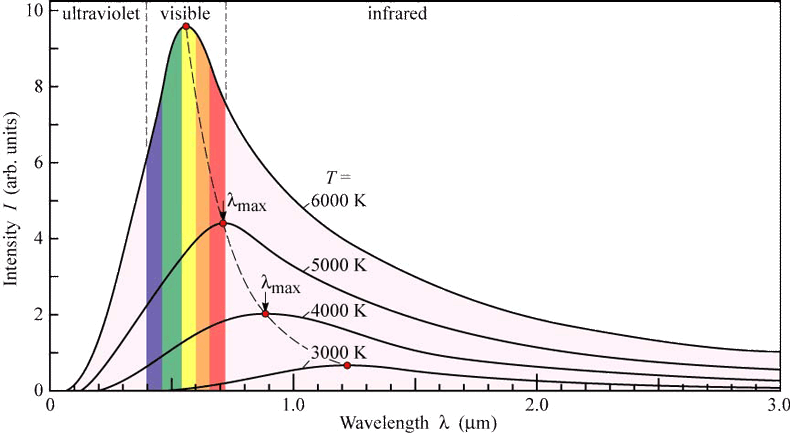